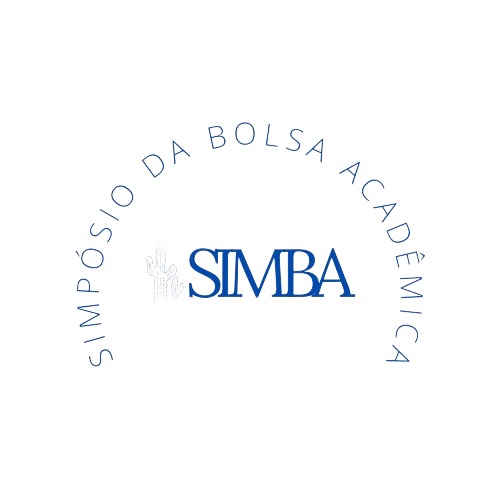 TÍTULO DO PROJETO
Nome do bolsista
Nome do orientador (a)
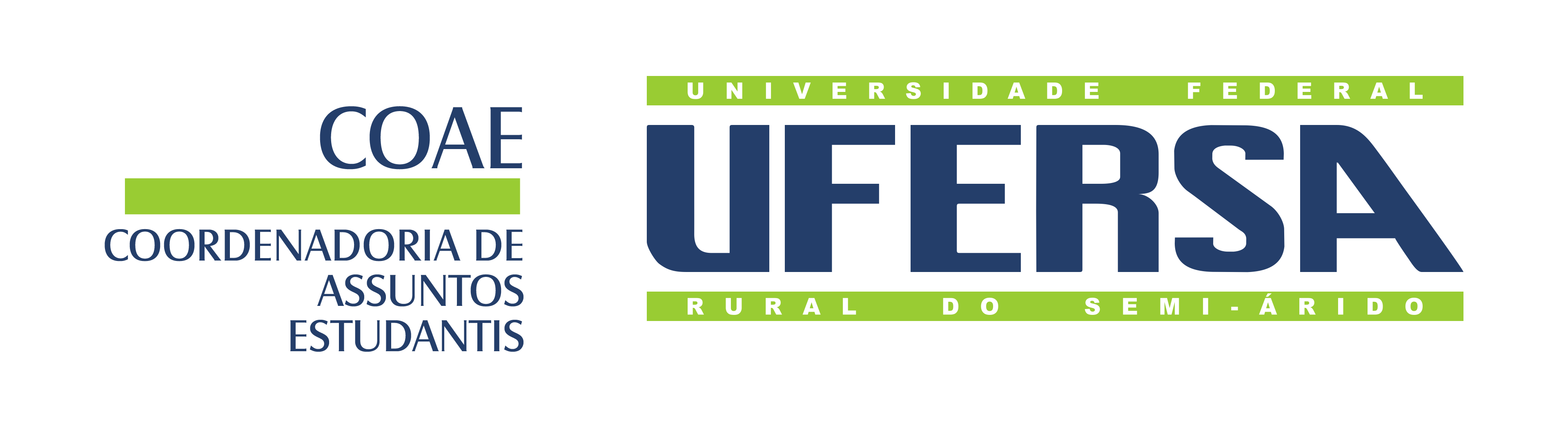 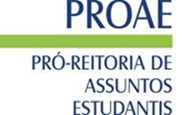 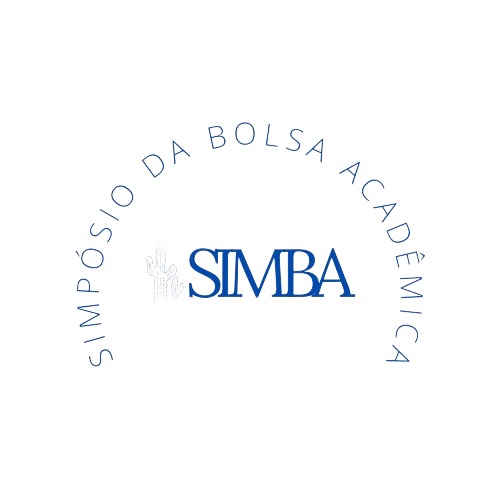 OBJETIVOS DO PLANO DE ATIVIDADES
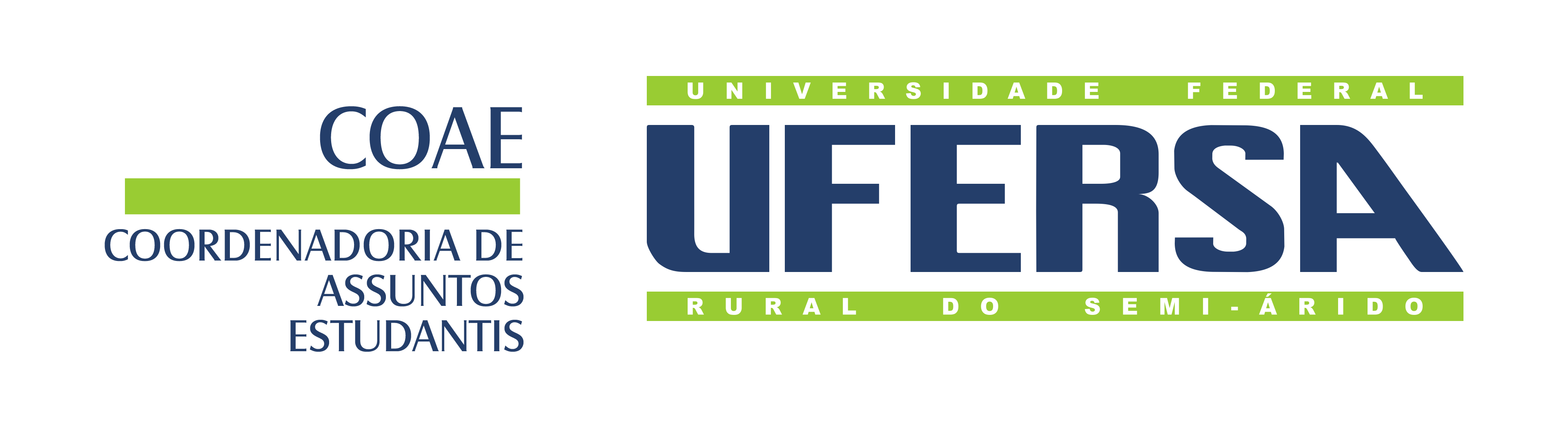 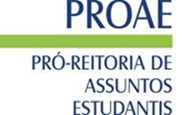 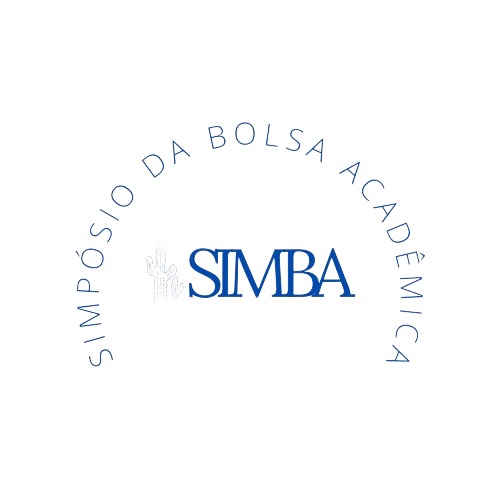 ATIVIDADES DESENVOLVIDAS
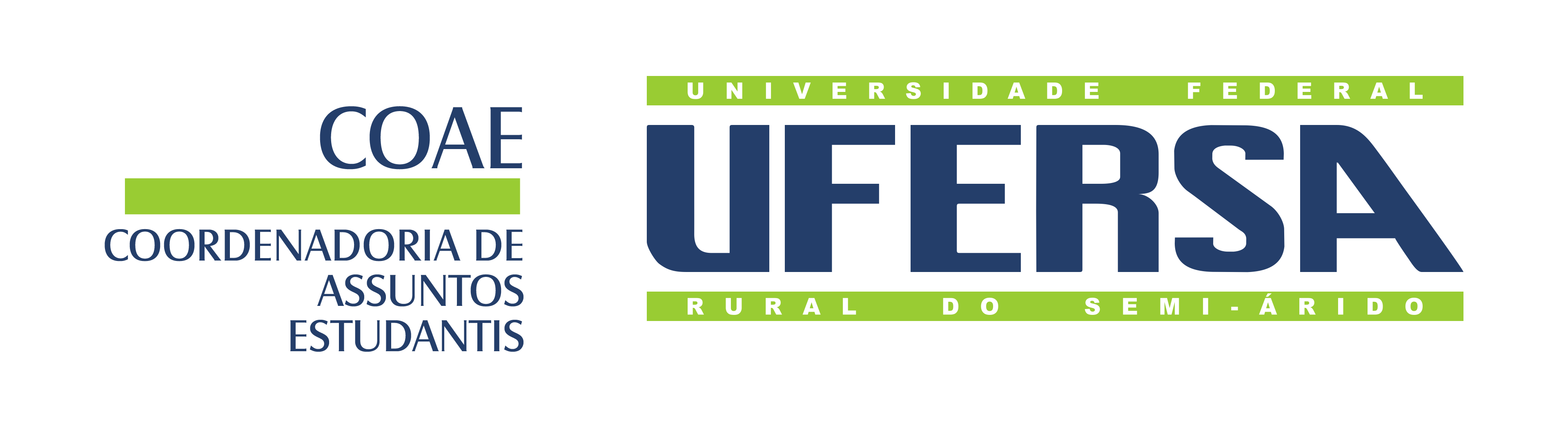 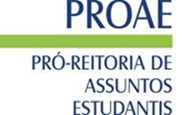 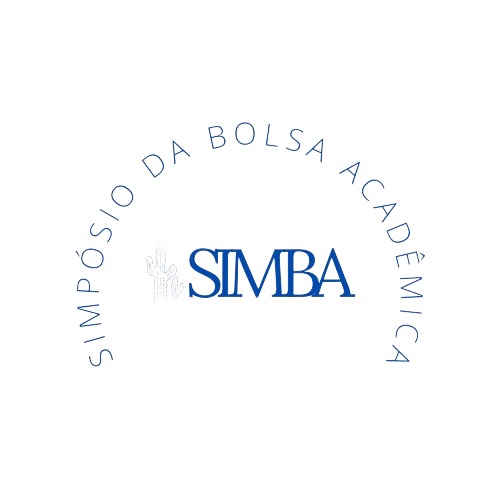 ATIVIDADES DESENVOLVIDAS
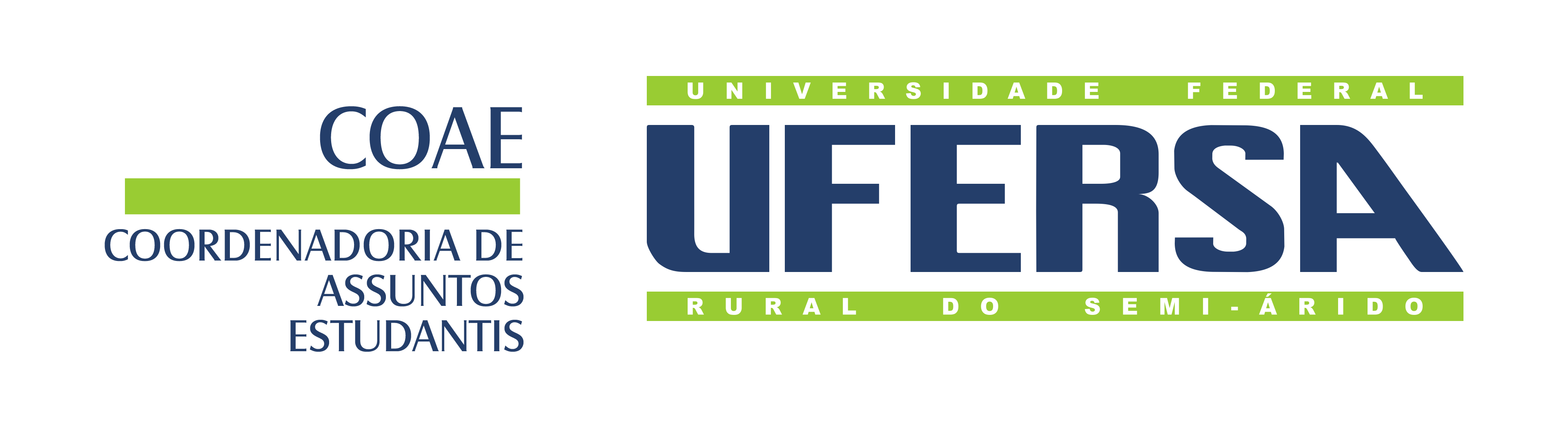 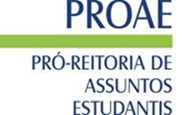 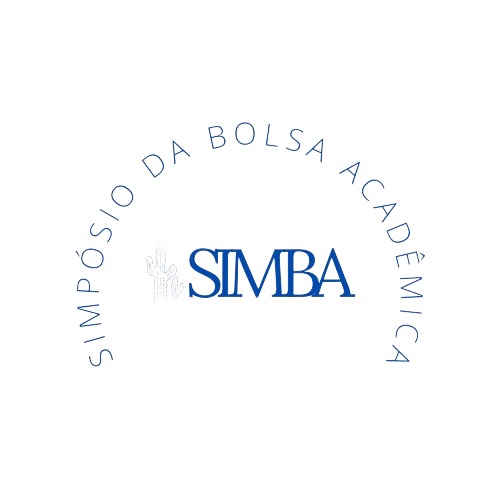 LIMITAÇÕES E/OU DIFICULDADES
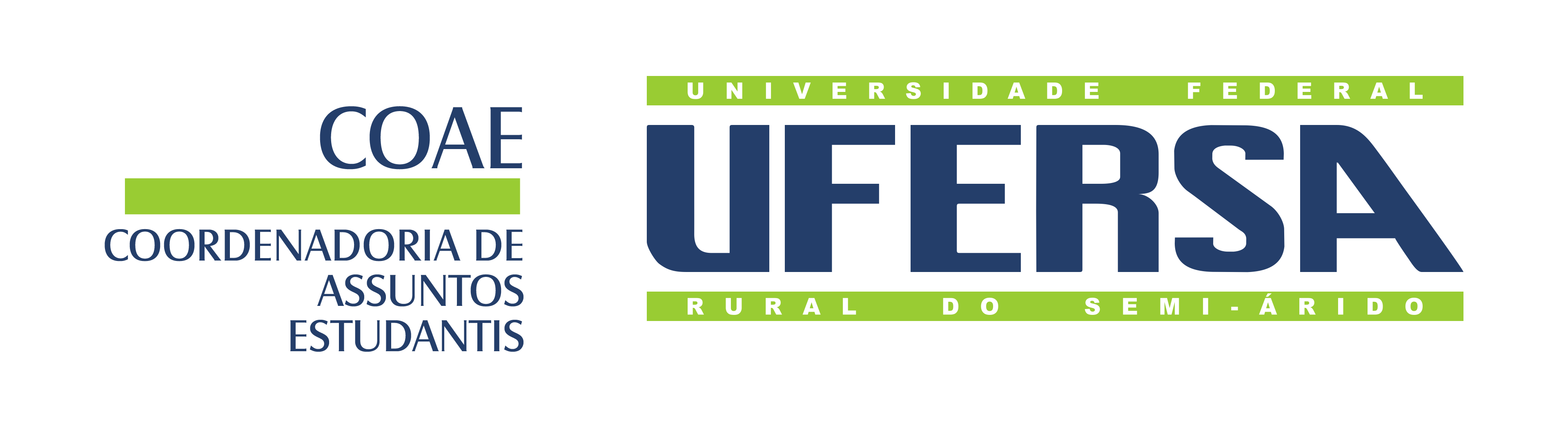 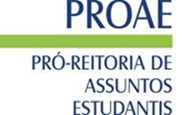 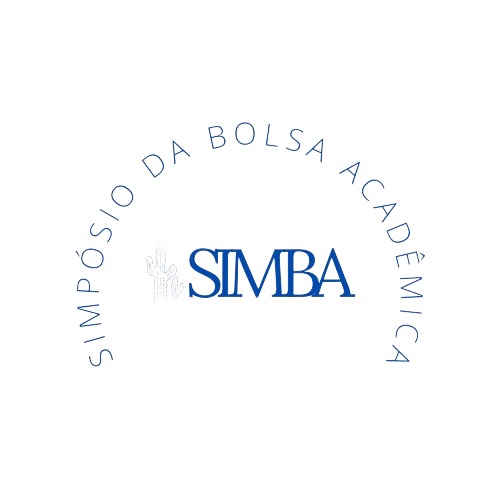 CONTRIBUIÇÕES DO PLANO DE ATIVIDADES PARA A VIDA ACADÊMICA
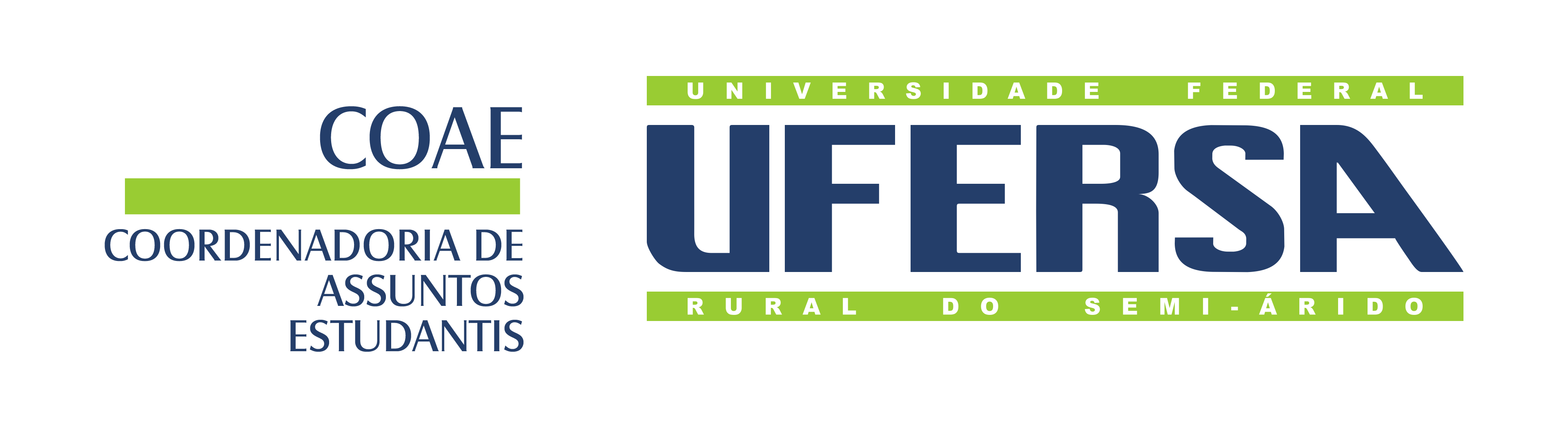 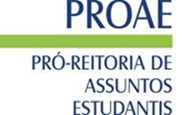